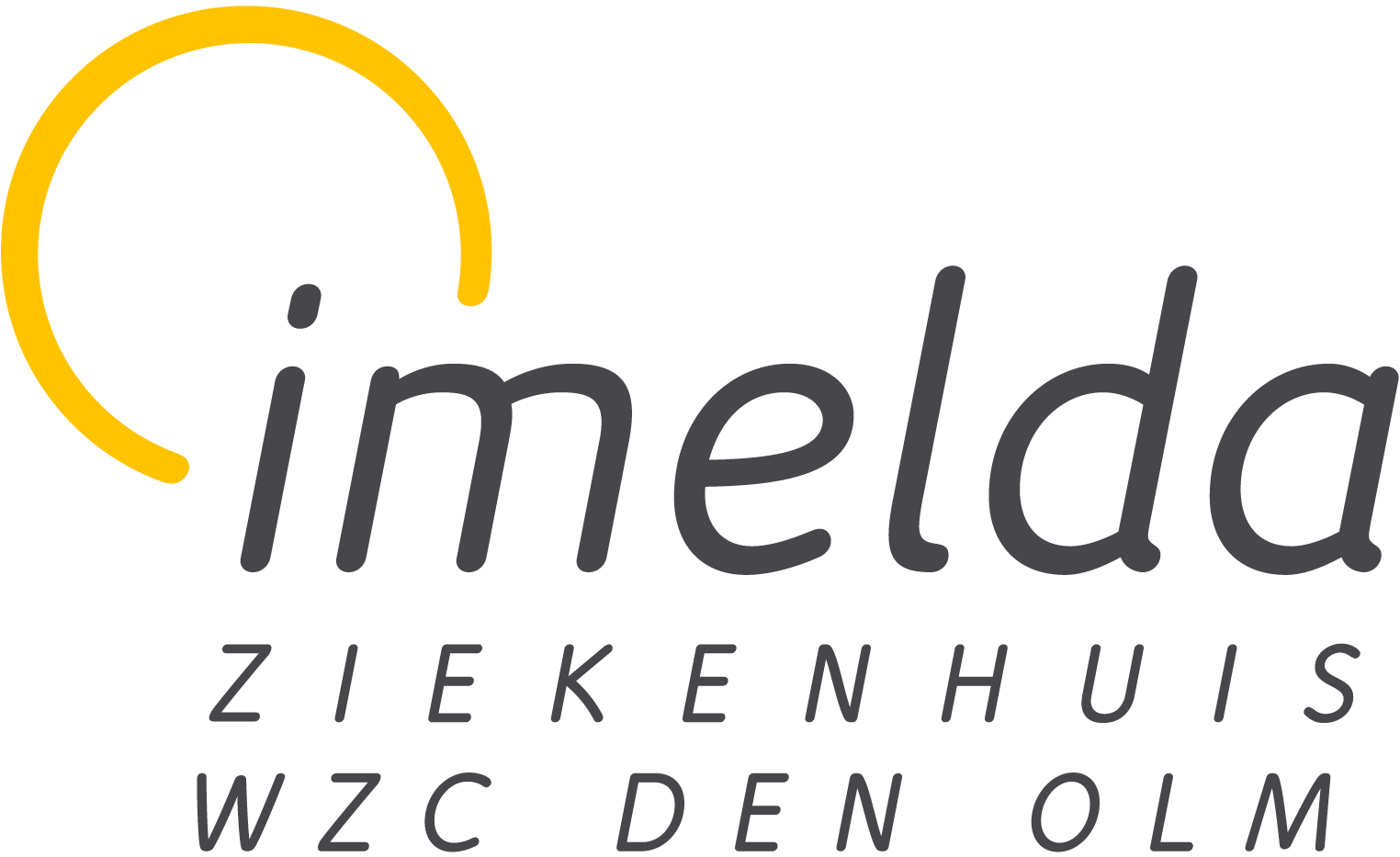 WOONZORGCENTRUM DEN OLM
Wij gaan naar Rome


2 tot 6 april 2019
Dirk Van Herpe  WZC Den Olm Bonheiden
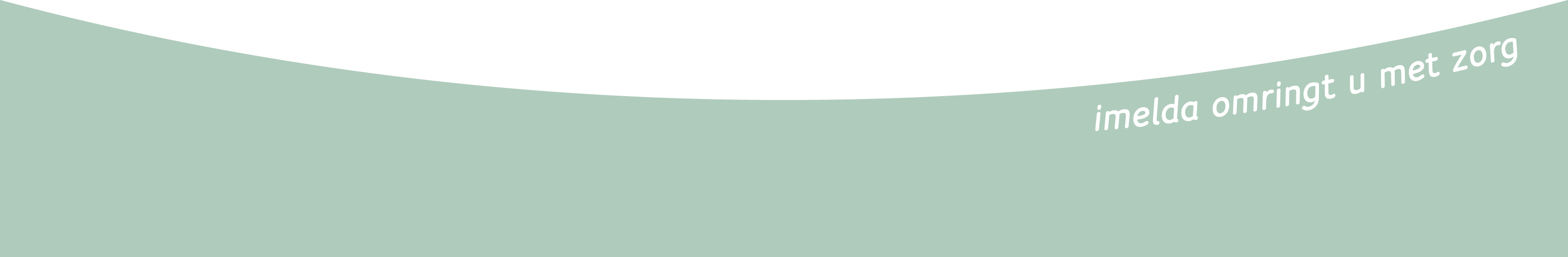 1
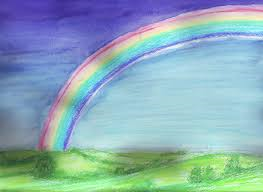 Met het 
regenboogkoor 
Den Olm






naar Rome 
van 
2 – 6 april 2019
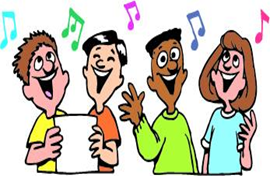 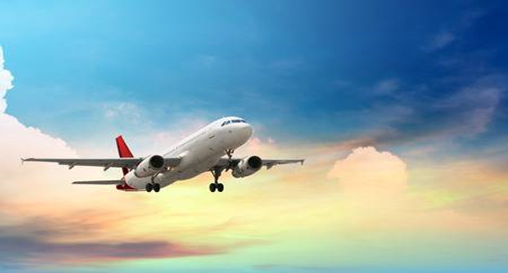 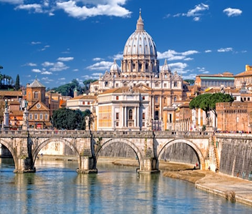 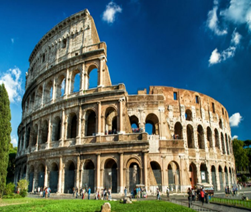 Samenstelling van de groep
15 zangers – 15 mantelzorgers
Algemene omkadering (tolk, muzikaal, medisch, sponsors, media, vrijwilligers) - 12 personen
Zorg: 5 zorgkundigen/verpleegkundigen, waarvan minstens 1 verpleegkundige
Coördinatie: Filip Zutterman (artistiek) – Lucienne Swinnen (zorg) – Dirk Van Herpe (Eindverantwoordelijkheid en PR).
Minimum aantal: 50 personen
RAMING TOTALE KOSTPRIJS
KOSTPRIJS PER PERSOON
1. Vlucht – hotel – verblijfskost: 

Gratis voor:

- bewoners 
- personeel en artsen- vrijwilligers en benodigde omkadering
	
Procentuele vermindering i.f.v. sponsoring:- mantelzorgers
2. Persoonlijke uitgaven: 

Zelf te financieren
VOORWAARDEN OM MEE TE KUNNEN GAAN
BEWONERS:

Medisch geschikt om te reizen met vliegtuig (in samenspraak met huisarts)

Akkoord van de familie en/of bewindvoerder

Voorrang aan de koorleden

ZORGEQUIPE:

Bij voorkeur vertrouwensband met de bewoners die meereizen (behorend tot de cluster van de eenheden waar de bewoners verblijven)
ORGANISATIE TER PLAATSE
Tweepersoonskamers: bewoner en mantelzorger slapen op dezelfde kamer

Zorgequipe zorgt voor hygiënische en verpleegkundige zorg

3 bewoners worden toegewezen aan een zorgkundige/verpleegkundige

1 zorgkundige/verpleegkundige is ‘s nachts van bereikbare permanentie (telefonisch oproepbaar)

1 arts is ‘s nachts van bereikbare permanentie (telefonisch oproepbaar)

Directie is van bereikbare permanentie (telefonisch oproepbaar)
WEEKPROGRAMMA
Dinsdag 2/4/2019

- vertrek met liftbus in Den Olm – ten laatste om 11.30 op de bus

- Picnick voorzien in Zaventem

- Vertrek vliegtuig om 15.30

- Aankomst en liftbus naar verblijf rond 18.00 uur

- Aansluitend avondeten en rust
WEEKPROGRAMMA
Woensdag 3/4/2019

- 10.00 naar Sint-Pietersplein, indien mogelijk een audiëntie met de paus.

- Daarna bezoek aan de basiliek met onze gidsen Chris en Marcel

- Middagmaal op verplaatsing

- Rustige namiddag en avondmaal
WEEKPROGRAMMA
Donderdag 4/4/2019

- Rustige voormiddag

- Middagmaal ter plaatse

- Na de middag of ‘s avonds optreden voor de ambassadeur (nog te bespreken)
WEEKPROGRAMMA
Vrijdag 5/4/2019

Een dag om vrij in te vullen:

- Aan de gidsen werd gevraagd om elk een dementievriendelijk programma van een uurtje te voorzien en een programma voor zij die vrij zij van zorgtaken.

- Er zullen doorheen de dagen zeker vrije momenten zijn om op eigen initiatief of in groep een uitstap te doen omdat de bewoners toch voldoende rustmomenten moeten hebben. Kwestie van taakverdeling en afspreken.
WEEKPROGRAMMA
Zaterdag 6/4/2019

- Terugvlucht. De uren liggen vrij moeilijk… ofwel te vroeg ofwel nogal laat.

- Naar gelang de keuze wordt het een jachtige voormiddag of een lange dag.
SPONSORING
IN TE ZAMELEN BEDRAG: € 49.250

REEDS TOEGEZEGD:
 
DELA:  € 10.000

CERA: € 1.000

SPONSORTOCHT (persoonlijk en via sociale media)

AANSCHRIJVEN LEVERANCIERS EN CONTACTPERSONEN

CO-FINANCIERING VIA NETWERK: giften, fiscaal aftrekbaar vanaf € 40

Rekeningnummer BE39 7350 3203 2519  EXPERTISECENTRUM DEMENTIE VLAANDEREN  
met vermelding “Project Rome 2019”
VRAGEN EN SUGGESTIES
Kunnen enkel valide personen meegaan?
Bewoners moeten niet allemaal mobiel zijn – rolstoelgebruikers mogen ook meegaan.  De toegankelijkheid van de wegen en gebouwen in Rome is niet zo optimaal, doch dit vormt geen bezwaar.  Een liftbus is beschikbaar en gidsen zullen een toegankelijk parcours en dementievriendelijk uitstappen organiseren
Is er assistentie op de luchthaven aanwezig?
Assistentie op de luchthaven is geen probleem – vooraf wordt besproken welke assistentie er nodig is
Wat als er meer bewoners interesse hebben?
Doelstelling is 15 personen met dementie – als er meer mensen met dementie interesse hebben dan zal dit moeten bekeken worden in functie van de logistieke mogelijkheden
VRAGEN EN SUGGESTIES
Hoe zit het met de verzekering?
Voor de mensen die meegaan, zal indien dit nodig blijkt volgens de verzekeringsmakelaar, de nodige verzekering worden afgesloten.  Basisverzekering is geregeld via het ziekenfonds.  Annulatieverzekering wordt bekeken
Is er een maximum leeftijd om te vliegen?
Wellicht niet, maar wordt nagevraagd – er is een recent voorbeeld van een 98-jarige die nog naar Griekenland gevlogen is
Wie komt in aanmerking om mee te gaan?
In principe iedereen (cfr. Voorwaarden hoger vernoemd), doch dit vormt onderwerp van een proces van bespreking en samen kijken of het mogelijk is.  Graag hebben we tegen het einde van het jaar een eerste bevraging naar de interesse
VRAGEN EN SUGGESTIES
Hoe groot is het contactkoor?
Huidig koor bestaat uit 40 personen met dementie, aangevuld met de mantelzorgers en de vrijwilligers.  Het contactkoor zorgt voor een moment van ontspanning samen met de mantelzorger/vrijwilliger
Suggestie: optreden in een woonzorgcentrum waar mensen met dementie verblijven in Rome?
Zeer goede suggestie.  Wordt nagekeken.